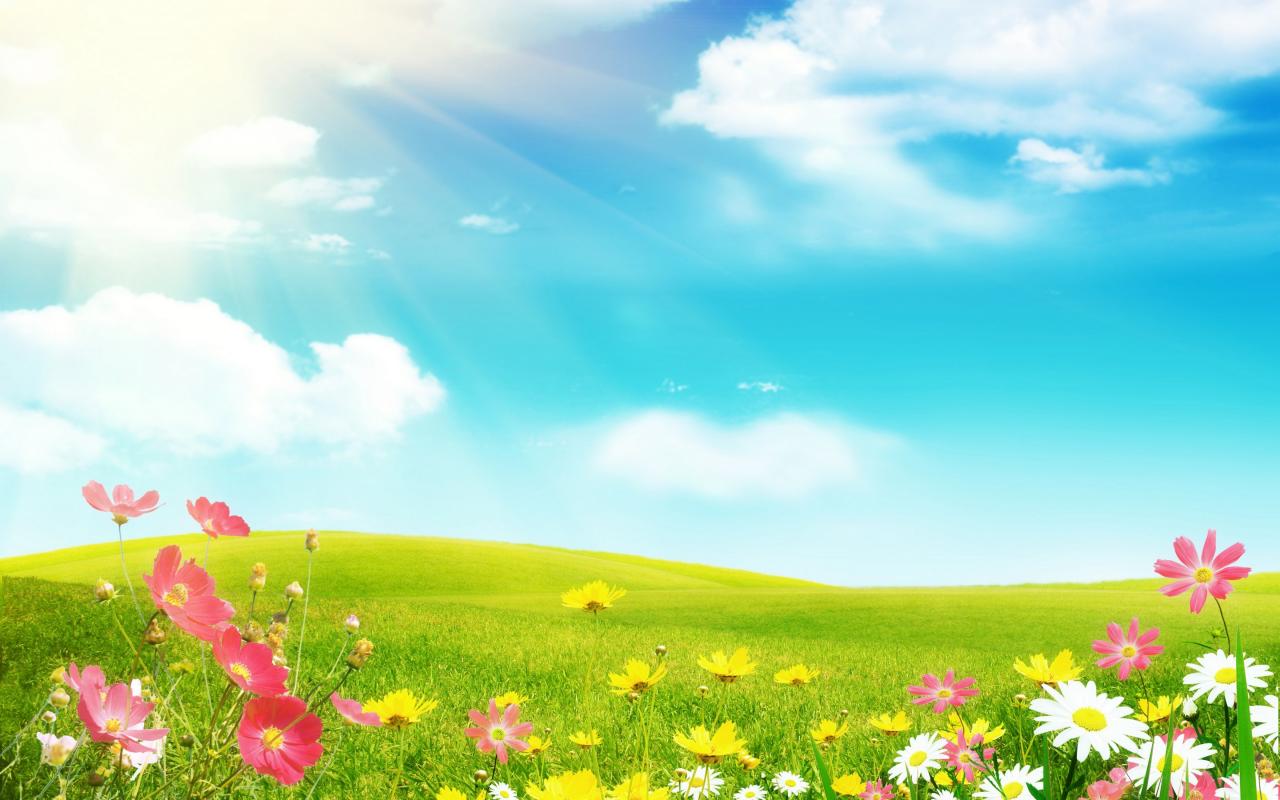 ỦY BAN NHÂN DÂN QUẬN LONG BIÊN    
TRƯỜNG MẦM NON BẮC CẦU
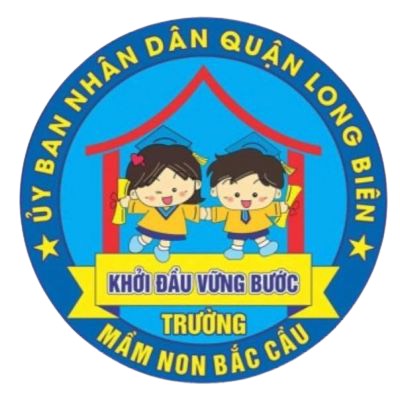 LĨNH VỰC PHÁT TRIỂN THỂ CHẤT
Đề tài: Bò theo đường thẳng mang vật trên lưng
            BTPTC: “Thỏ con”
            TCVĐ: “Bắt bướm”
Giáo viên: Nguyễn Huệ Linh
1. Ổn định tổ chức:
- Cô và trẻ hát và vận động theo bài hát “Trời nắng trời mưa”
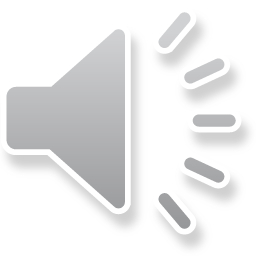 24/11/2022
KHỞI ĐỘNG !
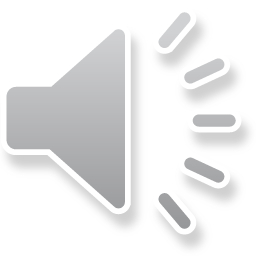 BÀI TẬP PHÁT TRIỂN CHUNG !
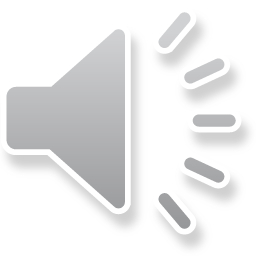 VẬN ĐỘNG CƠ BẢN:“BÒ THEO ĐƯỜNG THẲNG MANG VẬT TRÊN LƯNG”
24/11/2022
THI ĐUA !
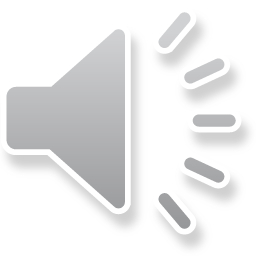 TRÒ CHƠI VẬN ĐỘNG !!
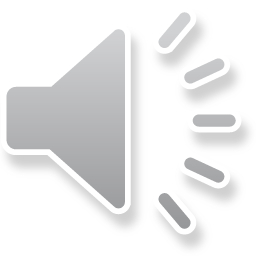 HỒI TĨNH !
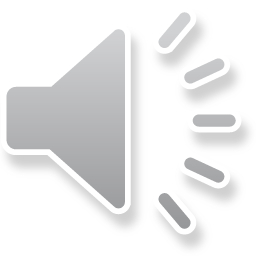 Xin trân thành cảm ơn các cô và các bé đã đến dự giờ học ngày hôm nay.